SESSION 7THE PAULINE LETTERS
CLASS SESSIONS
Here are the 8 sessions we’ll be going through in this class:
THE PENTATEUCH - The Patriarchs, Sinai Covenant & Decalogue
THE TORAH (Part 1) - Tabernacle, Sacrifices, Priests, Feasts and OT Worship
THE TORAH (Part 2) - Law & Covenant, Promised Land and Foreshadowing
THE PROPHETS & WRITINGS - OT Prophets, Psalms & Wisdom Literature
THE GOSPELS - Matthew, Mark, Luke & John
THE EARLY CHURCH - Acts & Galatians
THE PAULINE LETTERS - The rest of the letters of Paul
THE GENERAL EPISTLES - The rest of the NT letters
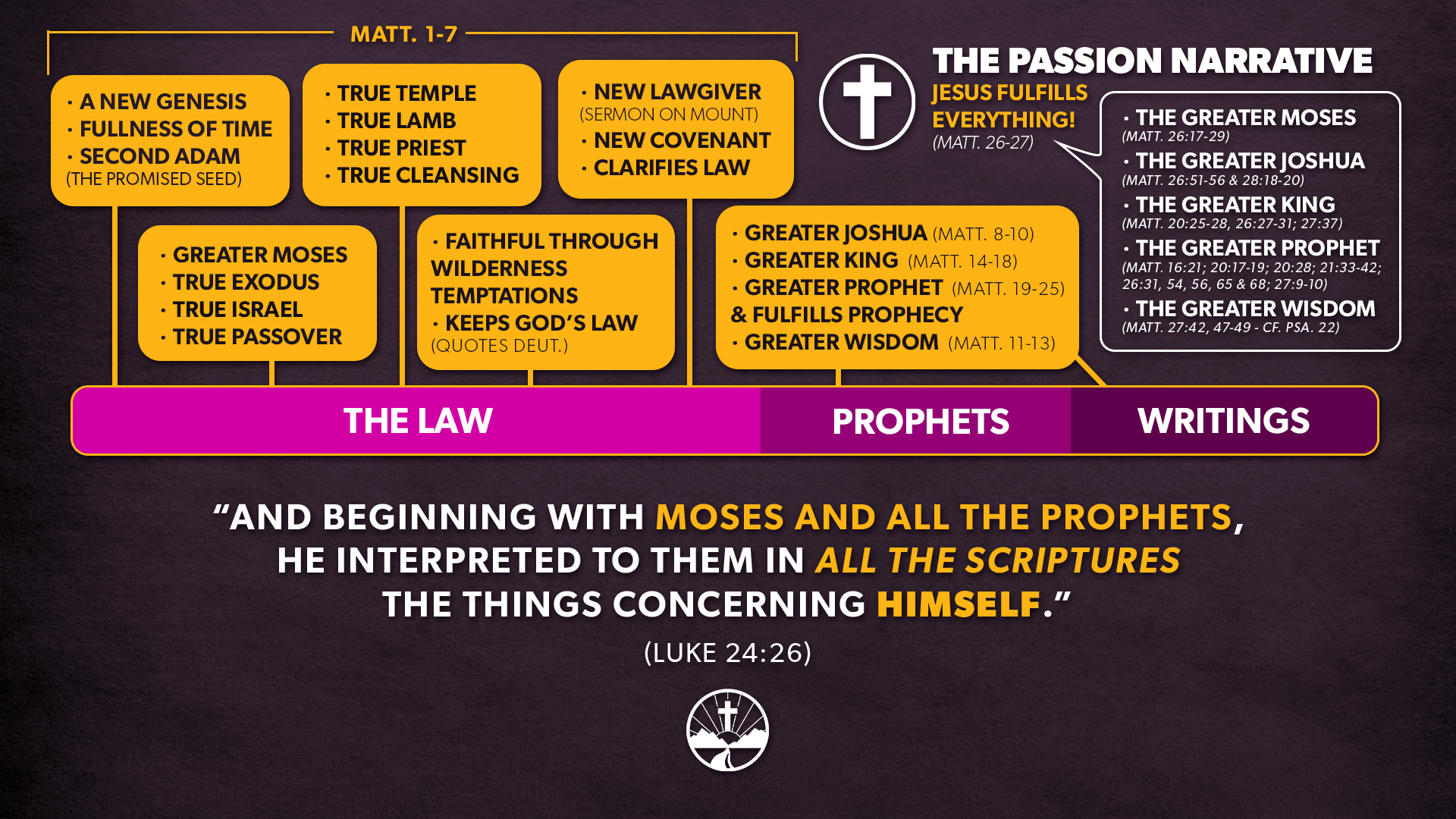 THE EARLY CHURCH
CIRCUMCISION: The Early Conflict (Acts 15:1-21)
THE SEQUEL: “Not in step with the truth of the gospel” (Gal 2:7-14)
JUSTIFICATION: By grace & through faith, not works (Gal 2:15-21)
BY FAITH: Spirit-receivers and sons of Abraham (Gal 3:1-9)
CHRIST: Fulfilled the law by his active and passive obedience (Gal 3:10-14)
THE LAW: Prison and Guardian (Gal 3:15-24)
SONS OF GOD: Adopted and Indwelt by his Spirit (Gal 3:25 – 4:7)
FREEDOM: New Covenant reality (Gal 4:8-31)
CIRCUMCISION AS YOKE: Severed from Christ (Gal 5:1-12)
LAW OF CHRIST: Fulfilled by walking in step with the Spirit (Gal 5:13-6:10)
[Speaker Notes: We were on the ground, living this struggle out with the first disciples]
OLD COVENANT THROUGH NEW LENS
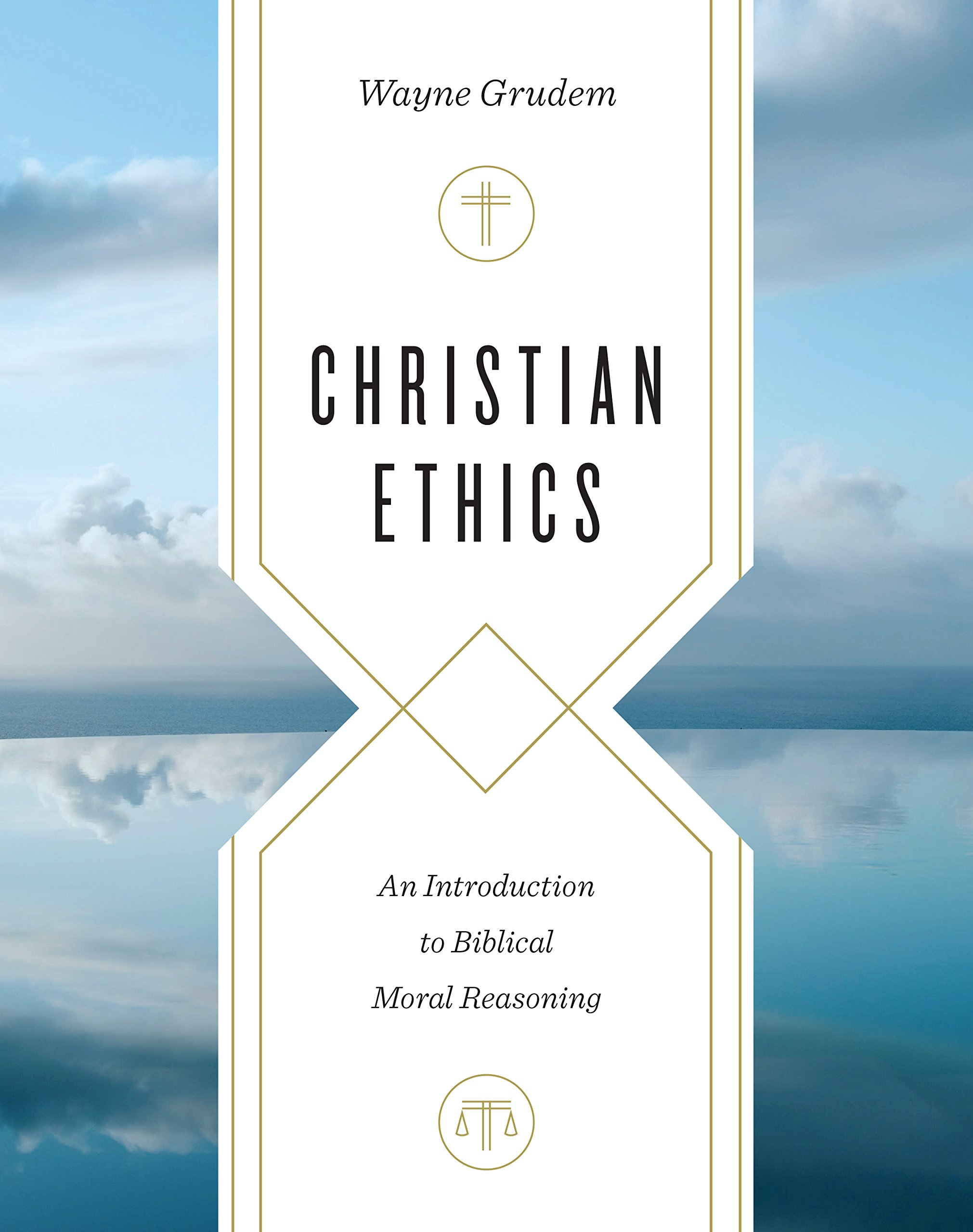 OLD COVENANT THROUGH NEW LENS
DESIGN OF MOSAIC COVENANT: Temporary
1. DESIGN OF MOSAIC COVENANT          Temporary
The Mosaic Covenant Was Established by God Only for a Temporary PeriodWhy then the law? It was added because of transgressions, until the offspring should come to whom the promise had been made. (Gal. 3:19)“The law was our guardian until Christ came, … but now that faith has come, we are no longer under a guardian” (Gal. 3:24–25).
1. DESIGN OF MOSAIC COVENANT          Temporary
The Mosaic Law Could Not Impart Spiritual Life or Empower People to Obey ItIs the law then contrary to the promises of God? Certainly not! For if a law had been given that could give life, then righteousness would indeed be by the law. (Gal. 3:21)
1. DESIGN OF MOSAIC COVENANT          Temporary
The Mosaic Law Could Not Impart Spiritual Life or Empower People to Obey ItFor the law of the Spirit of life has set you free in Christ Jesus from the law of sin and death. For God has done what the law, weakened by the flesh, could not do. By sending his own Son in the likeness of sinful flesh and for sin, he condemned sin in the flesh, in order that the righteous requirement of the law might be fulfilled in us, who walk not according to the flesh but according to the Spirit. (Rom. 8:2–4)
1. DESIGN OF MOSAIC COVENANT          Temporary
Therefore, the Mosaic Covenant was Fulfilled by ChristDo not think that I have come to abolish the Law or the Prophets; I have not come to abolish them but to fulfill them. For truly, I say to you, until heaven and earth pass away, not an iota, not a dot, will pass from the Law until all is accomplished. (Matt. 5:17–18)Christ is the end of the law for righteousness to everyone who believes (Rom. 10:4)
1. DESIGN OF MOSAIC COVENANT          Temporary
Therefore, the Mosaic Covenant was Fulfilled by Christ
Jesus “fulfilled” the Old Testament law in several ways. He perfectly obeyed it, never once committing any violation of its laws (see Luke 4:13; John 8:46; Rom. 8:3; 2 Cor. 5:21; Heb. 4:15; 1 Pet. 2:22; 1 John 3:5).
Excerpted from ”Christian Ethics” by Wayne Grudem
1. DESIGN OF MOSAIC COVENANT          Temporary
Therefore, the Mosaic Covenant was Fulfilled by Christ
In another sense, he “fulfilled” many of the Old Testament laws by actions that showed the true spiritual purpose for which they were intended. He fulfilled the sacrificial laws by becoming the perfect sacrifice. He fulfilled the laws and regulations about priests by becoming our Great High Priest. He fulfilled the law about circumcision by the “circumcision of Christ,” which gives us new hearts that are responsive to God’s will (see Col. 2:11). He fulfilled the Sabbath law by bringing us eternal spiritual rest (see Matt. 11:28; Heb. 4:9–10). And he fulfilled the Old Testament laws for civil government by establishing for himself a kingdom that is not of this world (John 18:36; see also Phil. 3:20).
Excerpted from ”Christian Ethics” by Wayne Grudem
In what areas of the law has Christ’s fulfillment changed how we are live as Christians?
OLD COVENANT THROUGH NEW LENS
DESIGN OF MOSAIC COVENANT: Temporary
SPECIFIC MOSAIC COVENANT OBLIGATIONS NO LONGER REQUIRED OF CHRISTIANS: 
CIRCUMCISION
OT SACRIFICES
OT FOOD LAWS
OT SABBATH AND OT FESTIVALS
OT LAWS REGULATING THE CIVIL GOVERNMENT OF ISRAEL
2.  SPECIFIC MOSAIC COVENANT OBLIGATIONS      NO LONGER REQUIRED OF CHRISTIANSCircumcision
Christians no longer must be circumcised
Look: I, Paul, say to you that if you accept circumcision, Christ will be of no advantage to you. I testify again to every man who accepts circumcision that he is obligated to keep the whole law. You are severed from Christ, you who would be justified by the law; you have fallen away from grace. (Gal. 5:2–4)
2.  SPECIFIC MOSAIC COVENANT OBLIGATIONS      NO LONGER REQUIRED OF CHRISTIANSOT Sacrifices
Christians no longer must offer OT Sacrifices
Hebrews 7-10 gives an extensive argument that now there is
A new High Priest (Jesus)
A new Sacrifice (Jesus’ sacrifice of himself)
A new Temple (the temple in heaven)

To offer sacrifices for sin at the Jerusalem temple would publicly reject Christ’s sacrifice
Adapted from ”Christian Ethics” by Wayne Grudem
2.  SPECIFIC MOSAIC COVENANT OBLIGATIONS      NO LONGER REQUIRED OF CHRISTIANSOT Food Laws
Christians no longer must follow the OT Food Laws
And he said to them, “Then are you also without understanding? Do you not see that whatever goes into a person from outside cannot defile him, since it enters not his heart but his stomach, and is expelled?” (Thus he declared all foods clean.) And he said, “What comes out of a person is what defiles him. (Mark 7:18-20)
2.  SPECIFIC MOSAIC COVENANT OBLIGATIONS      NO LONGER REQUIRED OF CHRISTIANSOT Food Laws
Christians no longer must follow the OT Food Laws
I know and am persuaded in the Lord Jesus that nothing is unclean in itself…Do not, for the sake of food, destroy the work of God. Everything is indeed clean, but it is wrong for anyone to make another stumble by what he eats. (Rom. 14:20)
2.  SPECIFIC MOSAIC COVENANT OBLIGATIONS      NO LONGER REQUIRED OF CHRISTIANSOT Food Laws
Christians no longer must follow the OT Food Laws
Therefore let no one pass judgment on you in questions of food and drink, or with regard to a festival or a new moon or a Sabbath. These are a shadow of the things to come, but the substance belongs to Christ. (Col. 2:16–17)
2.  SPECIFIC MOSAIC COVENANT OBLIGATIONS      NO LONGER REQUIRED OF CHRISTIANSOT Food Laws
Christians no longer must follow the OT Food Laws
Therefore let no one pass judgment on you in questions of food and drink, or with regard to a festival or a new moon or a Sabbath. These are a shadow of the things to come, but the substance belongs to Christ. (Col. 2:16–17)

Discuss in groups:
What does Col 2:17 say about the nature of food and drink, festivals and the Sabbath? What does it mean that "the substance belongs to Christ"?
Col 2:16 starts with the word, "Therefore", indicating that v16-17 hinge on a previous grounding truth. What is that truth?
2.  SPECIFIC MOSAIC COVENANT OBLIGATIONS      NO LONGER REQUIRED OF CHRISTIANSOT Sabbath and Festivals
Christians no longer must observe OT Sabbath and other OT Festivals
Therefore let no one pass judgment on you in questions of food and drink, or with regard to a festival or a new moon or a Sabbath. These are a shadow of the things to come, but the substance belongs to Christ. (Col. 2:16–17)
2.  SPECIFIC MOSAIC COVENANT OBLIGATIONS      NO LONGER REQUIRED OF CHRISTIANSOT Sabbath and Festivals
Christians no longer must observe OT Sabbath and other OT Festivals
One person esteems one day as better than another, while another esteems all days alike. Each one should be fully convinced in his own mind. (Rom. 14:5)

You observe days and months and seasons and years! I am afraid I may have labored over you in vain. (Gal. 4:10–11)
2.  SPECIFIC MOSAIC COVENANT OBLIGATIONS      NO LONGER REQUIRED OF CHRISTIANSCIVIL LAWS
Christians no longer must follow OT laws regulating the Civil Government of Israel
In the new covenant age, Christians of all nations are commanded to be subject to civil governments (Rom 13:1-7, 2 Pet 2:13-14, 17)

Thielman rightly observes that Paul’s “admonitions to submit to the Roman government (Rom. 13:1–7) implied the abrogation of the … civil parts of the law.”
Adapted and Excerpted from ”Christian Ethics” by Wayne Grudem
2.  SPECIFIC MOSAIC COVENANT OBLIGATIONS      NO LONGER REQUIRED OF CHRISTIANSOT Sacrifices
Christians no longer must follow OT laws regulating the Civil Government of Israel
The notion that the civil laws for Israel should continue to function as the rules for nation-states today represents a fundamental misreading of the Scriptures. Believers are no longer under the law, for the law was given to Israel, which functioned as both a political and ecclesiastical community. No nation today occupies the place of Israel, for no nation can claim to be God’s chosen nation.- Dr. Tom Schreiner
BOARD ILLUSTRATION
Inadequate solution: Everything Not Cancelled by the New Testament is Still Required
Why? NT authors were not trying to give exhaustive “law mapping”
OLD COVENANT THROUGH NEW LENS
DESIGN OF MOSAIC COVENANT: Temporary
SPECIFIC MOSAIC COVENANT OBLIGATIONS NO LONGER REQUIRED OF CHRISTIANS: 
CIRCUMCISION
OT SACRIFICES
OT FOOD LAWS
OT SABBATH AND OT FESTIVALS
OT LAWS REGULATING THE CIVIL GOVERNMENT OF ISRAEL
MOSAIC COVENANT HAS COME TO AN END: ALL, NOT JUST A PART
3.  MOSAIC COVENANT HAS COME TO AN ENDAll, not just a Part
“The law was our guardian until Christ came, … but now that faith has come, we are no longer under a guardian” (Gal. 3:24–25).

Likewise, my brothers, you also have died to the law through the body of Christ, so that you may belong to another, to him who has been raised from the dead, in order that we may bear fruit for God…But now we are released from the law … so that we serve in the new way of the Spirit and not in the old way of the written code” (Rom. 7:6).
3.  MOSAIC COVENANT HAS COME TO AN ENDAll, not just a Part
In speaking of a new covenant, he makes the first one obsolete. And what is becoming obsolete and growing old is ready to vanish away. (Heb. 8:13)
3.  MOSAIC COVENANT HAS COME TO AN ENDAll, not just a Part
Frank Thielman argues persuasively for this conclusion:
The entire law is obsolete, moreover, and not simply the portion of the law that regulates the priesthood and the sacrifices.… In [Hebrews] 9:15–22 he makes the term “first covenant” synonymous with “every commandment spoken by Moses according to the law” (9:19).… The entire Mosaic covenant, therefore, and not merely a part of it, has been superseded by the new covenant: the change in priesthood has required not merely a change in some laws pertaining to the priesthood, but a different law entirely (7:12)
Adapted and Excerpted from ”Christian Ethics” by Wayne Grudem
BOARD ILLUSTRATION
Inadequate solution: Nothing is Required Except What the New Testament Reaffirms
Why? 2 Tim 3:16
OLD COVENANT THROUGH NEW LENS
DESIGN OF MOSAIC COVENANT: Temporary
SPECIFIC MOSAIC COVENANT OBLIGATIONS NO LONGER REQUIRED OF CHRISTIANS: 
CIRCUMCISION
OT SACRIFICES
OT FOOD LAWS
OT SABBATH AND OT FESTIVALS
OT LAWS REGULATING THE CIVIL GOVERNMENT OF ISRAEL
MOSAIC COVENANT HAS COME TO AN END: ALL, NOT JUST A PART

HOW WE CAN VIEW THE OLD, MOSAIC COVENANT TODAY:
NOT OUR COVENANT, BUT STILL OUR SCRIPTURES
NOT OUR COVENANT, BUT STILL OUR SCRIPTURES
All Scripture is breathed out by God and profitable for teaching, for reproof, for correction, and for training in righteousness, that the man of God may be complete, equipped for every good work. (2 Tim 3:16-17)

David Dorsey: “Legally, none of the 613 stipulations of the Sinaitic covenant are binding upon NT Christians, including the so-called moral laws, while in a revelatory and pedagogical sense all 613 are binding upon us, including all the ceremonial and civic laws.”
BOARD ILLUSTRATION
Inadequate solution: Nothing is Required Except What the New Testament Reaffirms
Why? 2 Tim 3:16
NOT OUR COVENANT, BUT STILL OUR SCRIPTURES
Key Takeaway: Delight in ALL the LAW
The law of the Lord is perfect, reviving the soul; 
the testimony of the Lord is sure, making wise the simple; 
the precepts of the Lord are right, rejoicing the heart; 
the commandment of the Lord is pure, enlightening the eyes; 
Psalm 19:7-8
NOT OUR COVENANT, BUT STILL OUR SCRIPTURES
Key Takeaway: Delight in ALL the LAW (Psalm 1)
The law of the Lord is perfect, reviving the soul; 
the testimony of the Lord is sure, making wise the simple; 
the precepts of the Lord are right, rejoicing the heart; 
the commandment of the Lord is pure, enlightening the eyes; 
Psalm 19:7-8
Not our covenant….so DELIGHT in the LIFE-GIVING NEW COVENANT (more on this and the law of Christ next week!)

But still our Scriptures…so DELIGHT in the WISDOM-GIVING OLD COVENANT
Reflect and discuss
Even looking at the OT obligations no longer required of us, we find God-breathed Scripture. What do the following practices reveal about God? In what ways do they make Christ look glorious?

CIRCUMCISION
OT SACRIFICES
OT FOOD LAWS
OT SABBATH AND OT FESTIVALS
OT LAWS REGULATING THE CIVIL GOVERNMENT OF ISRAEL
Thanks for coming!YOU ARE LOVED